ИНДУСТРИЈАЛИЗАЦИЈА
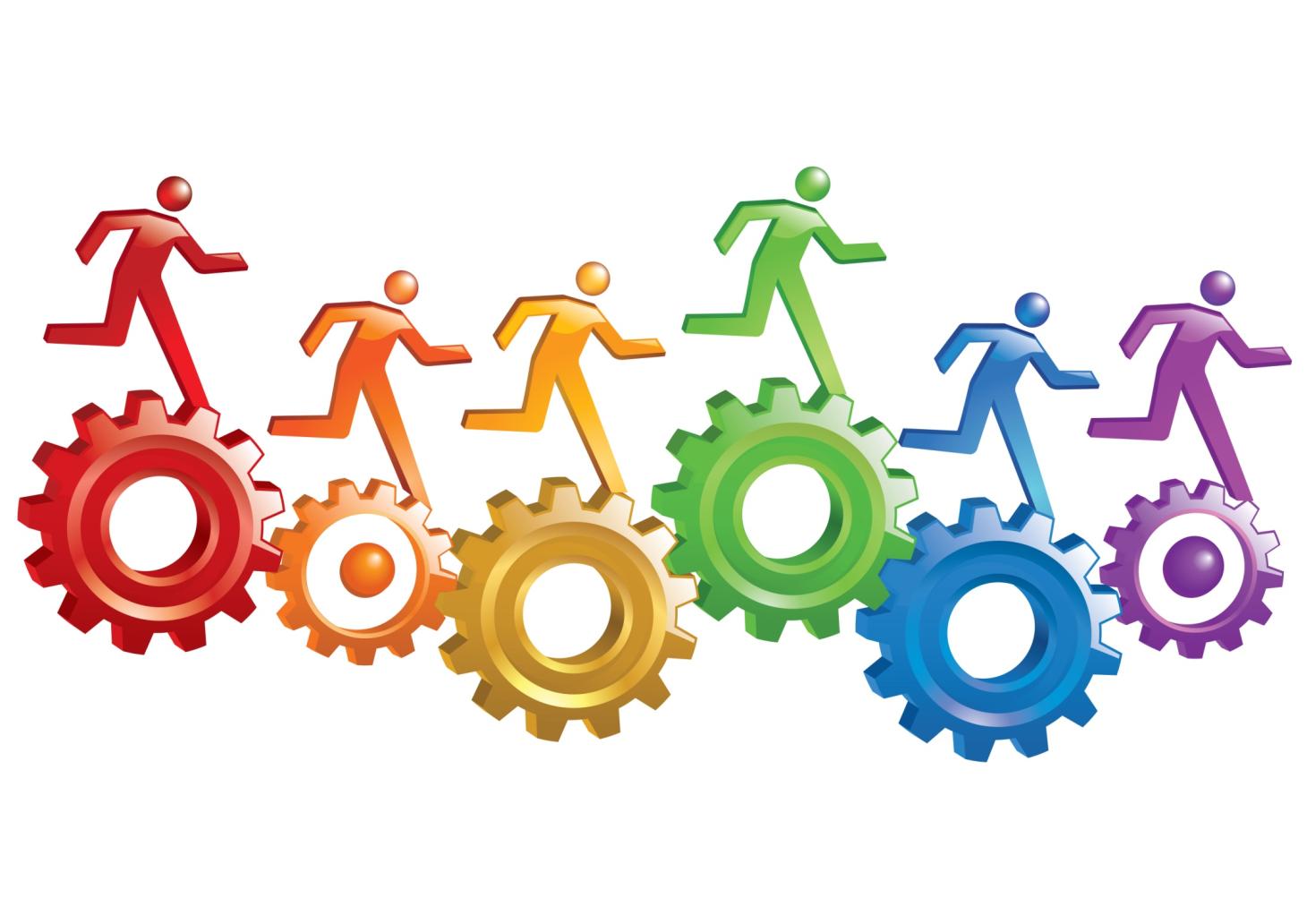 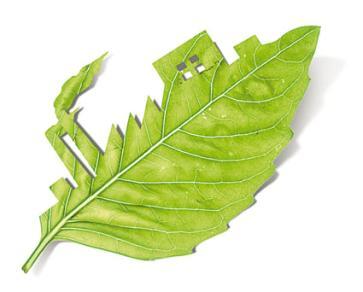 М.Ивић
ИНДУСТРИЈА
Привредна делатност која машинским путем прерађује сировине и полупроизводе у готов производ.
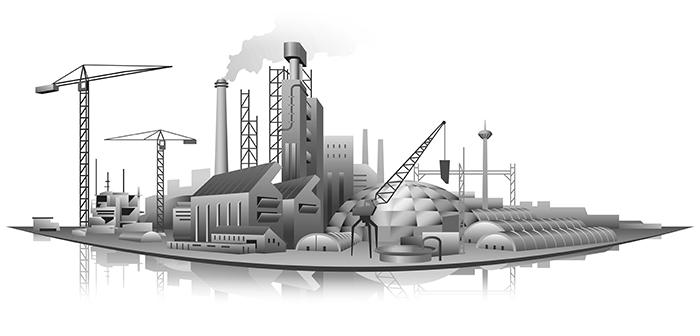 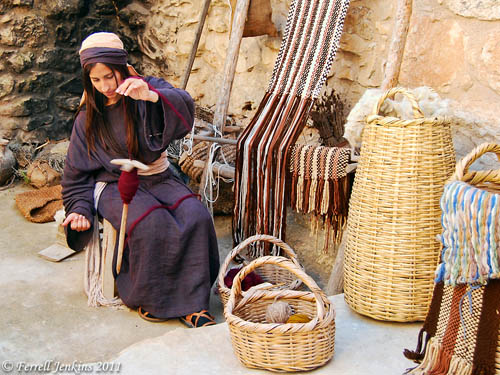 ПРЕИНДУСТРИЈСКО ДОБА
Временски период пре развоја индустрије
Најважније делатности: пољопривреда и рударство
Аграрно друштво:феуди, сеоска насеља,..
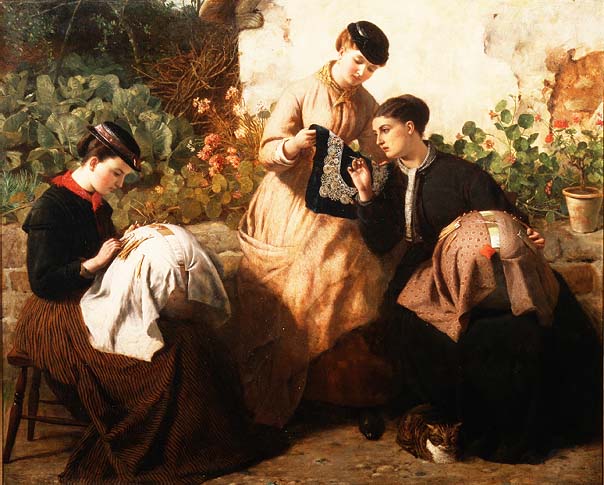 ПРЕИНДУСТРИЈСКО ДОБА
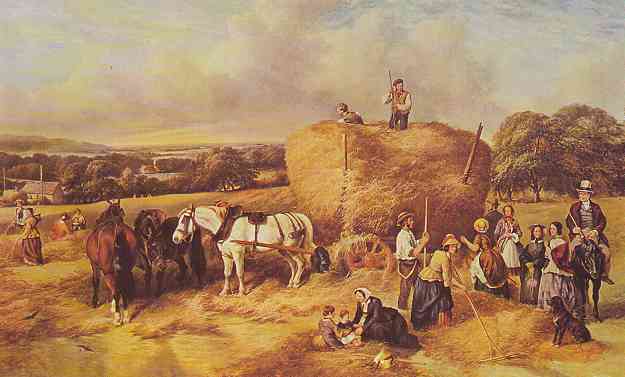 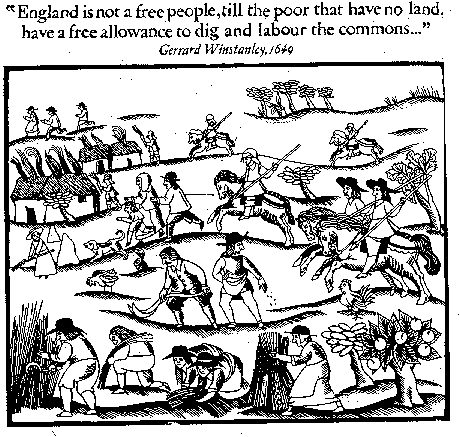 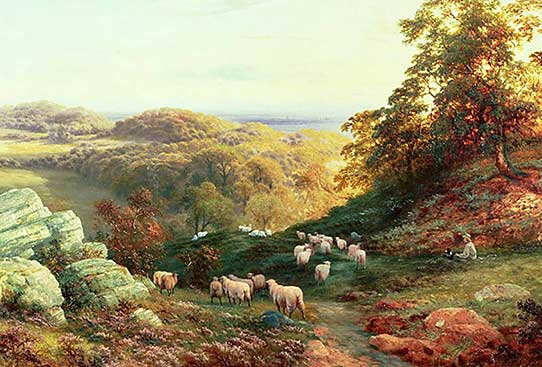 ИНДУСТРИЈАЛИЗАЦИЈА
Индустријализација је процес развоја индустрије.
Укупно учешће становништва  је процентуално високо због чега има важну улогу у стварању  
    националног дохотка
Развој индустрије утиче на преображај географског простора
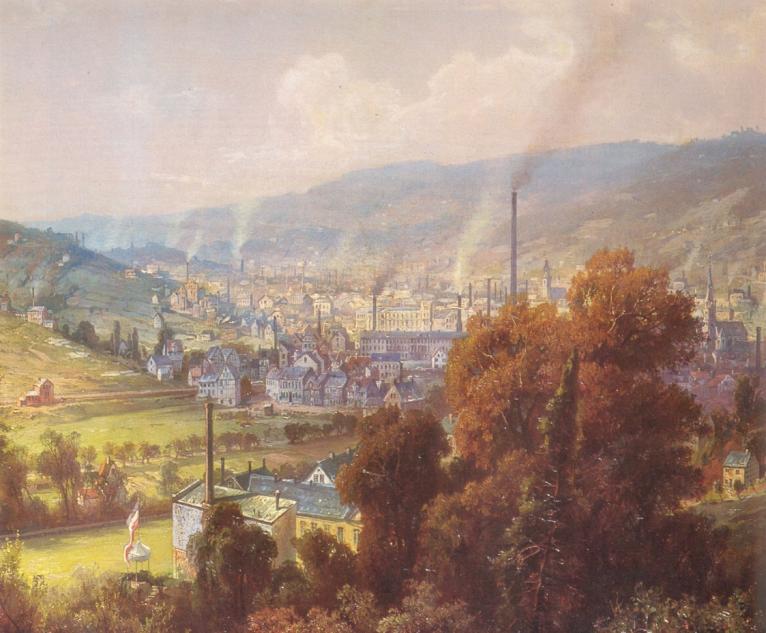 Индустријализација руралне средине (Бармен 1870.г)
Природна средина                   географска  средина
ИНДУСТРИЈАЛИЗАЦИЈА СЕ ДЕЛИ НА ТРИ ИНДУСТРИЈСКЕ РЕВОЛУЦИЈЕ
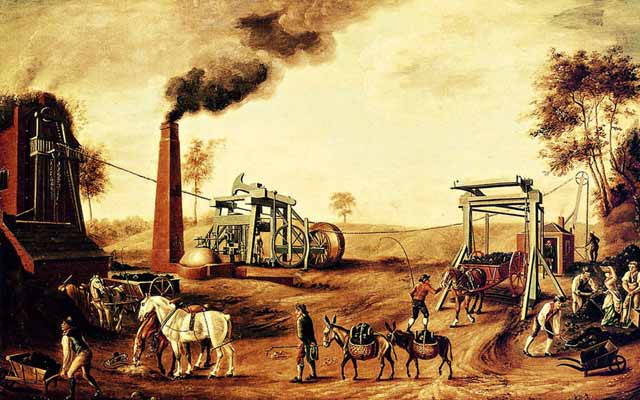 Прва индустријска револуција:
Парне машине замениле мануфактурну производњу
 Индустријска револуција у текстилној индустрији Велике Британије
Енергетски извори:дрво и угаљ
Проналазак и употреба парне машине и механичког разбоја
 Употреба парне енергије омогућила развој саобраћаја, масовну производњу и пласман производа.
       *Погледај презентацију Прва индустријска револуција
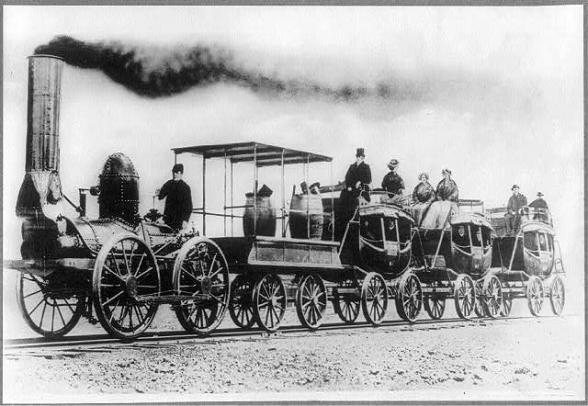 ИНДУСТРИЈСКИ РЕГИОНИ
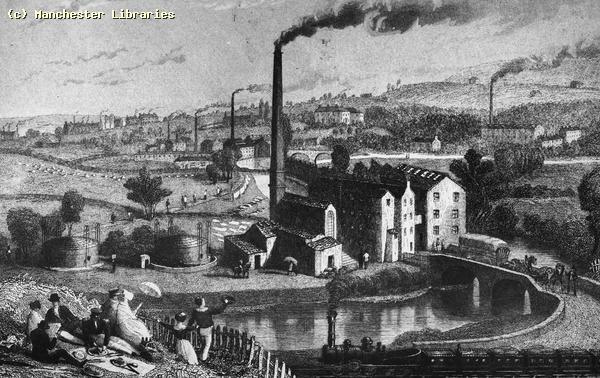 Велика Британија (Енглеска)-прва индустријска држава Европе.Индустријски центри:Манчестер, Лидс. 
    Лучко индустријски центри (бродоградња):Лондон, Глазгов, Ливерпул
Белгија (Фландрија, Лијеж)
Француска (Париски 
     басен, доњи ток Сене)
Италија (долина реке По)
Шведска (Стокхолм)
Немачка: (Рур,Сар)
Манчестер је први индустријски град  у свету
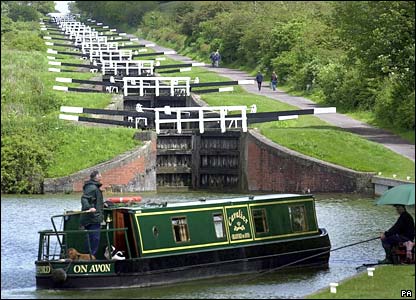 Канал Лидс-Ливерпул
Друга индустријска револуција
Започела у другој половини 19. века
Проналасци: мотори са унутрашњим сагоревањем, наизменична струја, вишефазна струја,електрична сијалица,..
Енергетски извор:нафта
Употреба електрицитета, електричних машина, ...
Развој  електротехничке и аутомобилске индустрије, петрохемије, саобраћаја, телекомуникација и механизација пољопривривреде. 
Најбржи развој: САД, Немачка
Нагла урбанизација
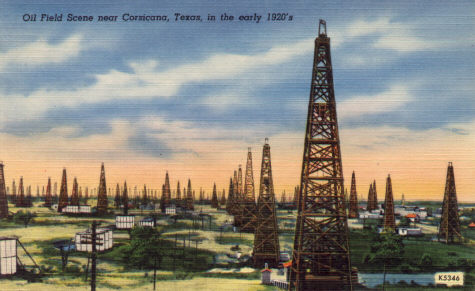 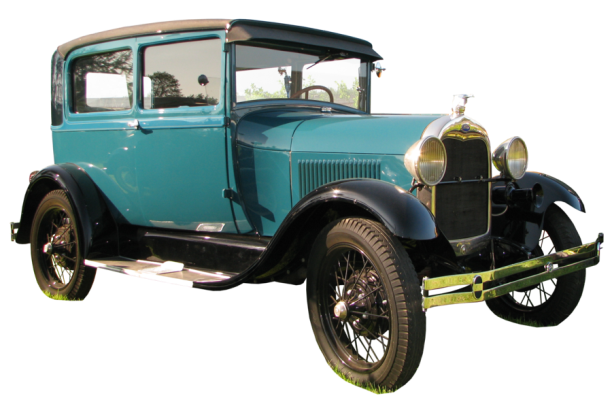 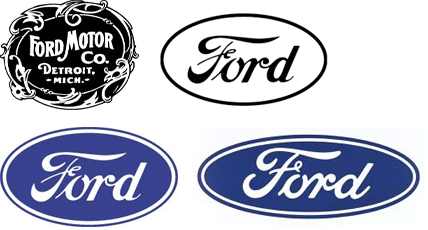 Тексас 1920.г
Трећа индустријска револуција
Почела половином 20. века у високоразвијеним земљама
Резултат: повезивање науке, технологије и производње у јединствен систем
Развој високих технологија (примена научног знања у пракси)
Нови извори енергије
Омогућила прелазак индустријског друштва у постиндустријско или информатичко друштво
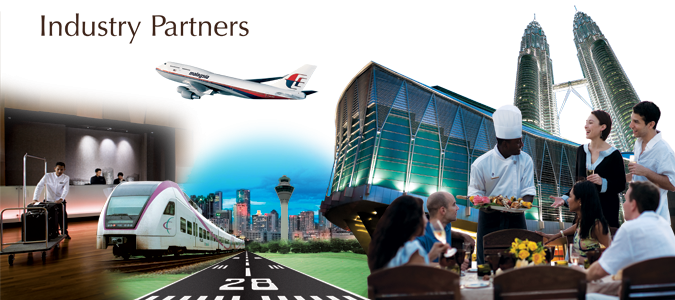 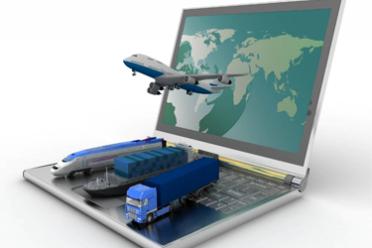 ПОСЛЕДИЦЕ ИНДУСТРИЈАЛИЗАЦИЈЕ
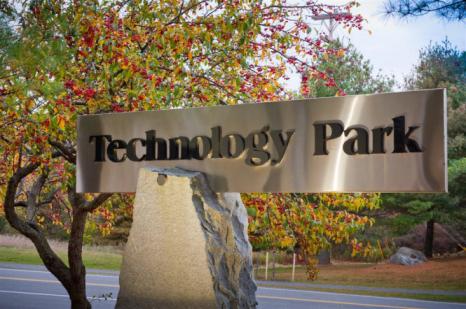 Специјализација производње
Стварање радничке 
    класе и синдикалних организација
Деаграризација
Урбанизација и пораст броја становника
Ширење светског 
    тржишта
Развој финансијског сектора и саобраћаја
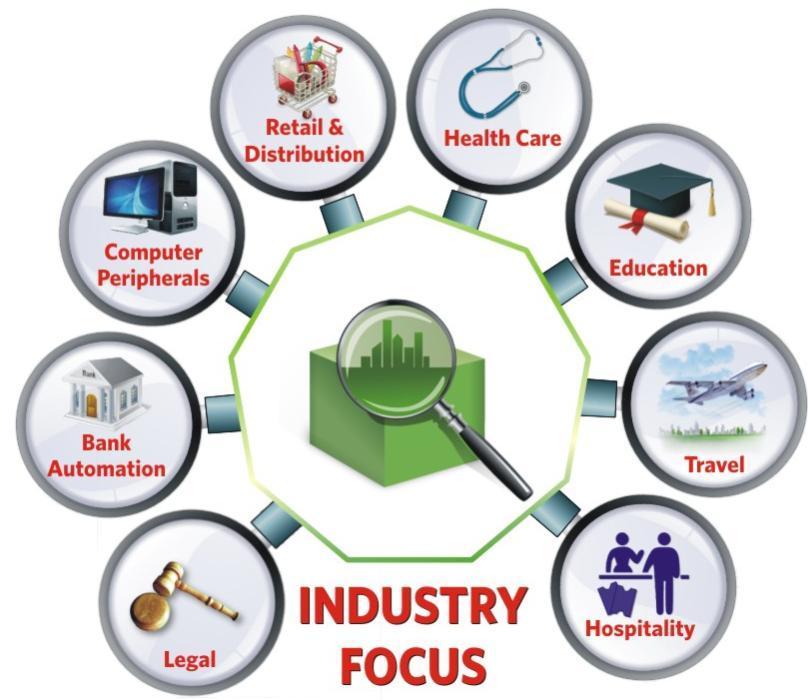 Територијална распрострањеност индустрије
Локација индустрије се мењала у простору и времену. Зависила је од енергената, природних ресурса и расположиве радне снаге.
У Првој индустријској револуцији индустрија се налазила близу басена угља (црна металургија) и лукама (ако је индустрија зависила од увоза сировина)
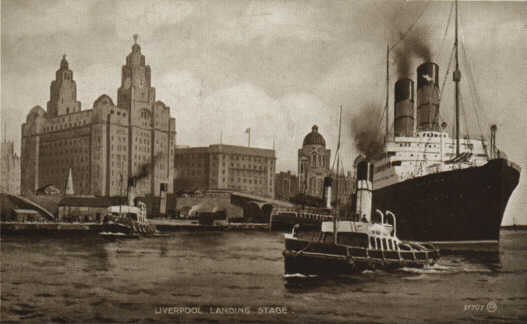 Манчестер  1820.г
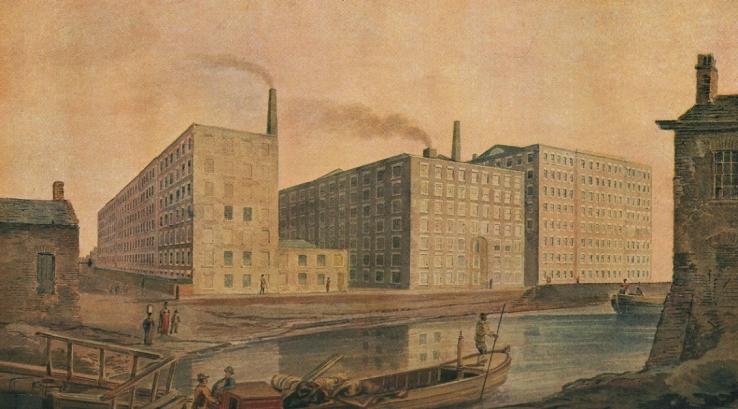 Ливерпул 1915.г
ПРВА ИНДУСТРИЈСКА РЕВОЛУЦИЈА
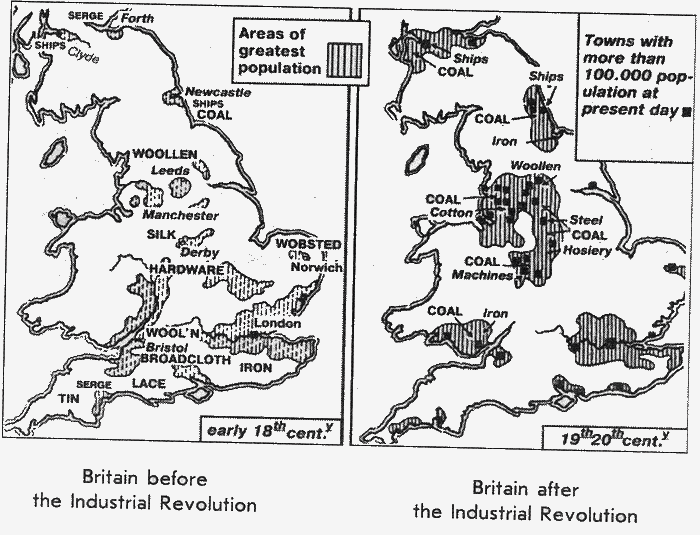 Британија пре индустријске револуције
Британија после  индустријске револуције
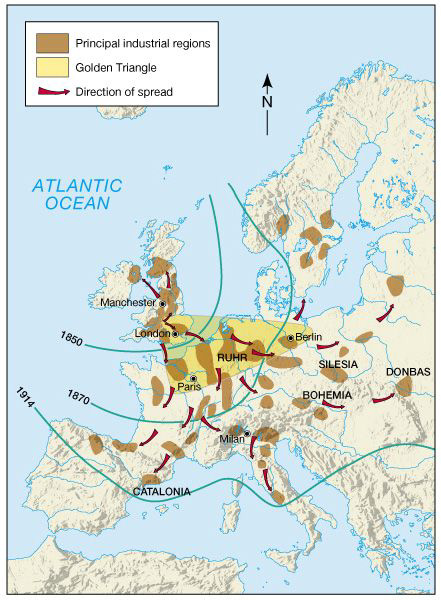 ИНДУСТРИЈАЛИЗАЦИЈА ЕВРОПЕ
Индустријализација у Европи 
1850, 1870. и 1914.г са индустријским регијама.
Стварање “Златног  троугла” –језгра индустријализације између 
Лондона, Берлина и Париза
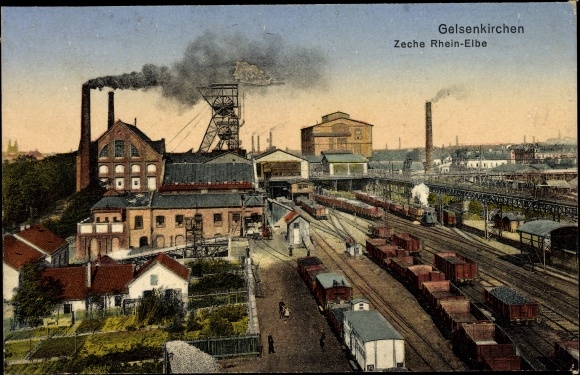 Рур у Немачкој
Локацију модерне индустрије  у развијеним земљама одређују:
 Утицај  индустријске производње на животну средину
Цена земљишта
Квалификована радна снага
Цена рада
Тржиште  за 
    пласирање производа
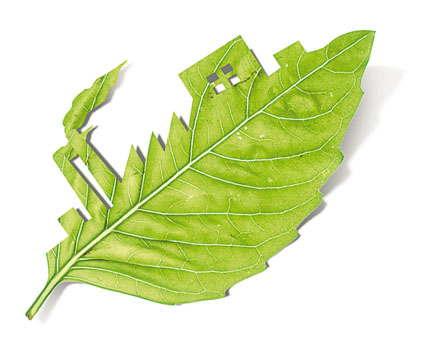 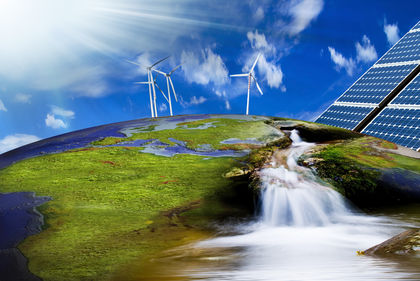 Просторни размештај индустрије
Моноцентрични тип – индустрија у једном граду
Просторно дисперзивна – индустрија у више градова  међусобно повезана. 

Полицентрични тип – међусобно зависна предузећа на једној територији.
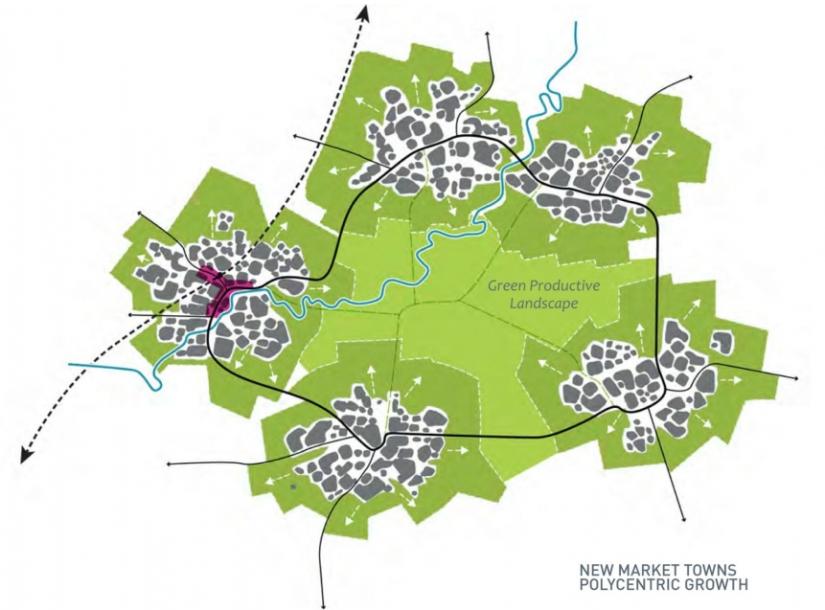 ИНДУСТРИЈСКА ЗОНА
ИНДУСТРИЈСКА  ЗОНА  је део града где је плански лоцирана индустрија.
Настале у време Друге индустријске револуције на периферији градова.
Просторним ширењем градова индустријске зоне остајале у њиховом ширем центру
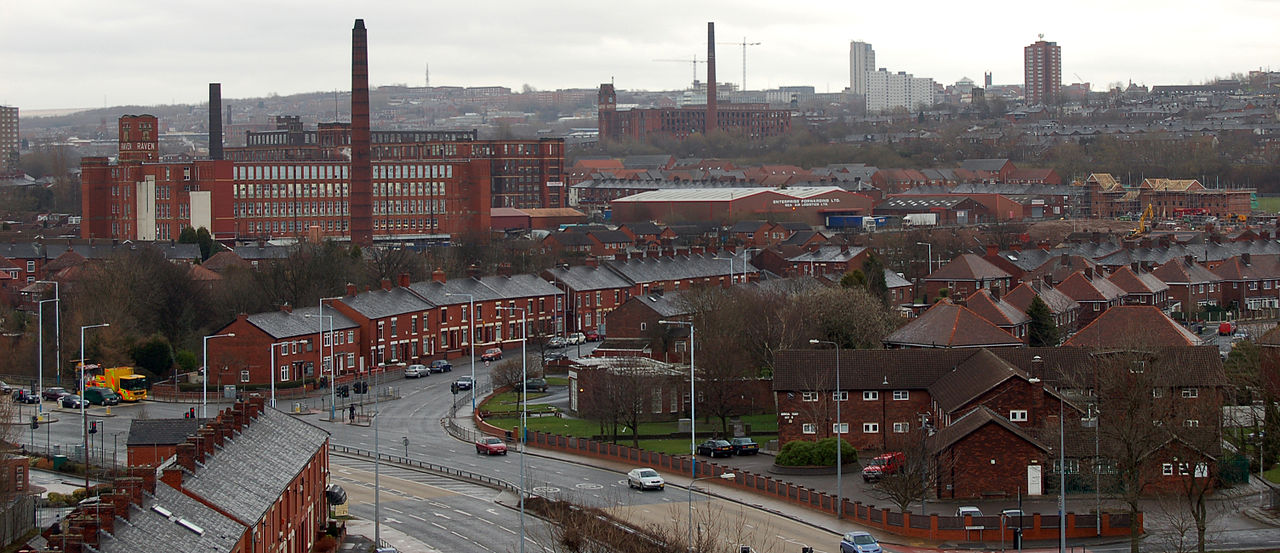 Индустријска зона  Чадертон на периферији Манчестера
ИНДУСТРИЈСКА РЕГИЈА
ИНДУСТРИЈСКА РЕГИЈА ЈЕ ДЕО ТЕРИТОРИЈЕ  У НЕКОЈ ДРЖАВИ НА КОЈОЈ ЈЕ КОНЦЕНТРИСАНА ИНДУСТРИЈА.
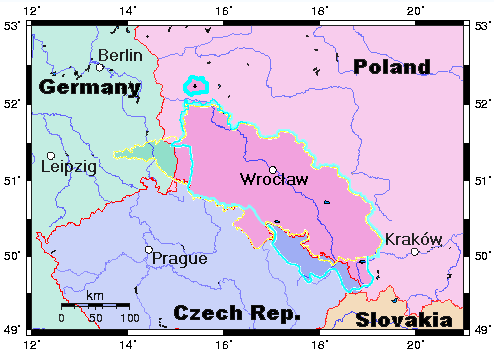 Шлеска- индустријска регија у Пољској
ТЕХНОЛОШКИ  ПАРК
МЕСТО НА КОМЕ СЕ ПОВЕЗУЈУ СТРУЧЊАЦИ И ПРЕДУЗЕТНИЦИ У ЦИЉУ ОСТВАРИВАЊА  ВЕЋЕ ПРОИЗВОДЊЕ, ЗАСНОВАНОЈ НА НОВИМ ТЕХНОЛОГИЈАМА
ОБЛИЦИ: НАУЧНИ ПАРК, ТЕХНОЛОШКИ ПАРК, ИСТРАЖИВАЧКИ ПАРК  И ТЕХНОПОЛИС
ПОВЕЗАН ЈЕ СА ОБРАЗОВНИМ ИЛИ ИСТРАЖИВАЧКИМ ИНСТИТУЦИЈАМА.
ОБУХВАТАЈУ ИСТРАЖИВАЧКЕ ЛАБОРАТОРИЈЕ И УГЛАВНОМ ПРОИЗВОДЕ МАЛЕ СЕРИЈЕ СПЕЦИЈАЛИЗОВАНЕ РОБЕ.
ИМАЈУ РАЗВИЈЕН МАРКЕТИНГ И ДОБРО СУ САОБРАЋАЈНО ПОВЕЗАНИ СА ТРЖИШТЕМ
ОСНИВАЈУ СЕ У БЛИЗИНИ ВИСОКООБРАЗОВНИХ ИНСТИТУЦИЈА И ИСТРАЖИВАЧКИХ ЦЕНТАРА. 
ПРИВЛАЧЕ ВРХУНСКЕ СТРУЧЊАКЕ И МЛАДЕ ТАЛЕНТЕ КОЈИ СЕ У ЊИМА ДАЉЕ УСАВРШАВАЈУ.
БРИНУ О ЕКОЛОГИЈИ
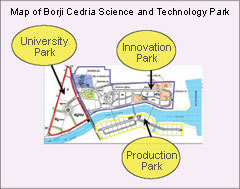 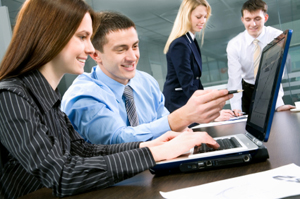 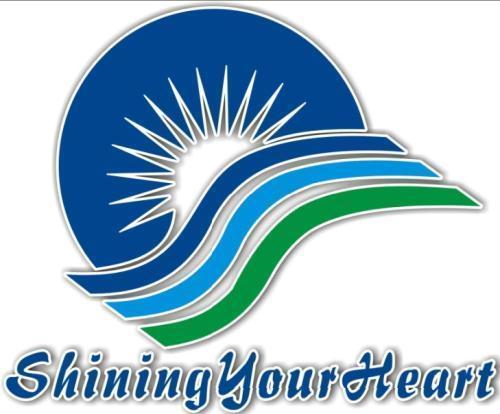 Shenzhen Syhdee Manufactory Co. Ltd
SYHDEE
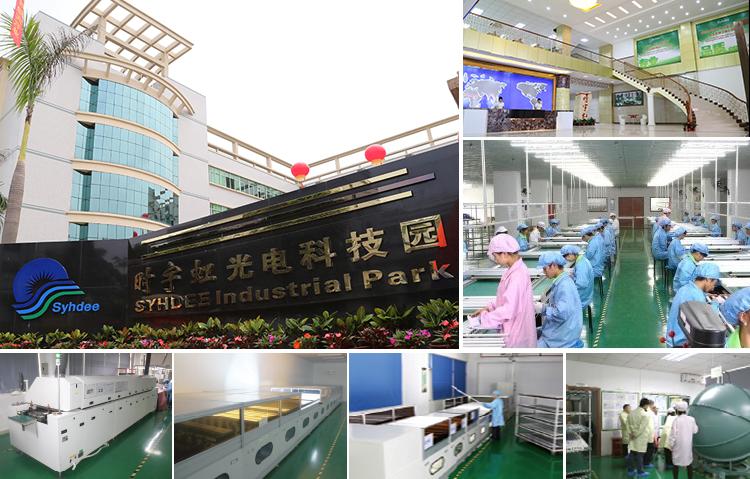 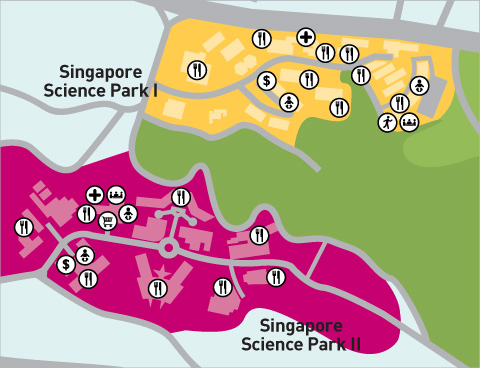 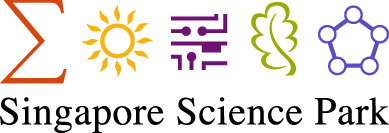 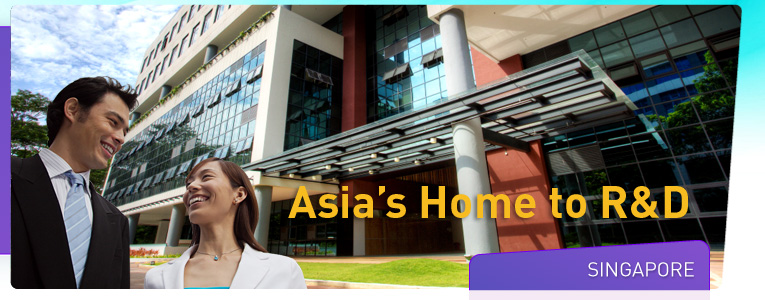 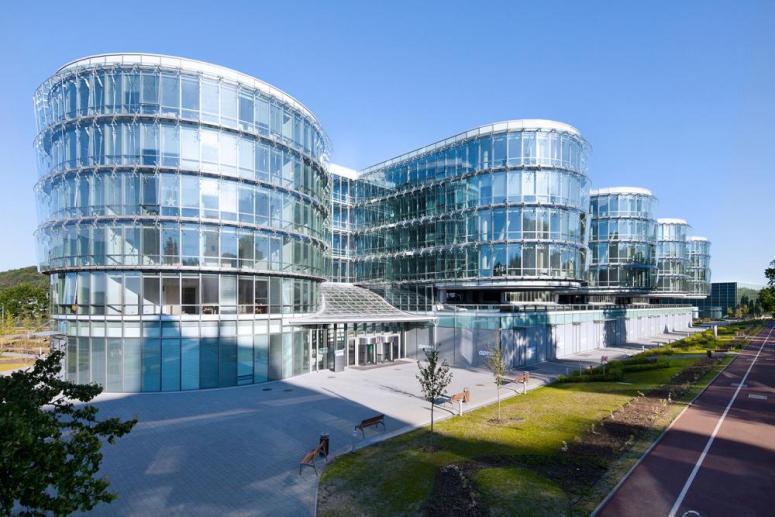 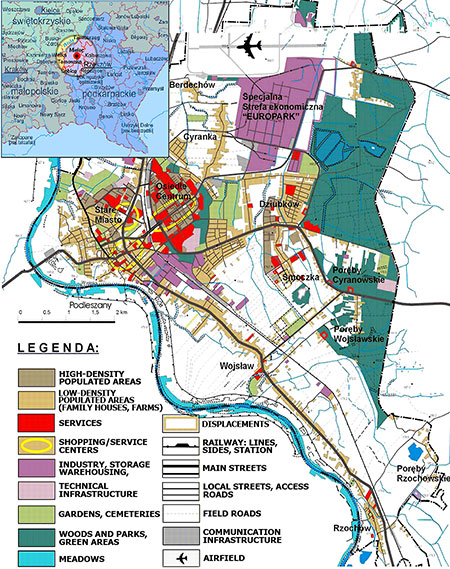 Највећи  технолошки парк у Пољској (Гдиња)
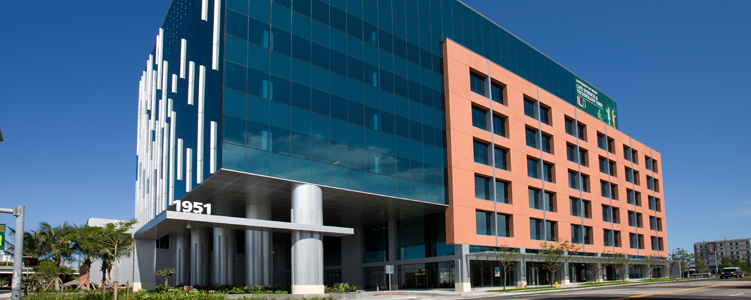 Миелек технолошки парк на југоистоку Пољске
Научно технолошки парк у Мајамију (САД)
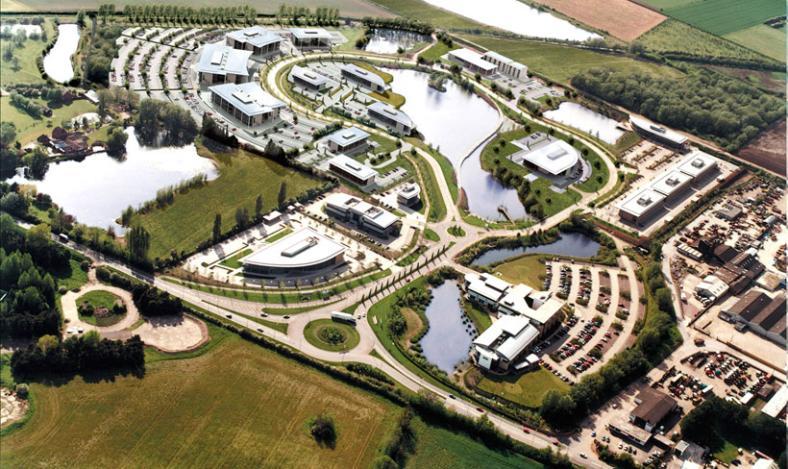 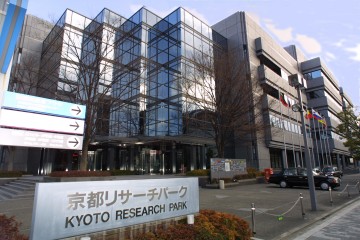 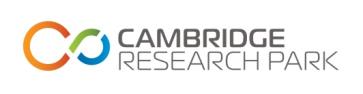 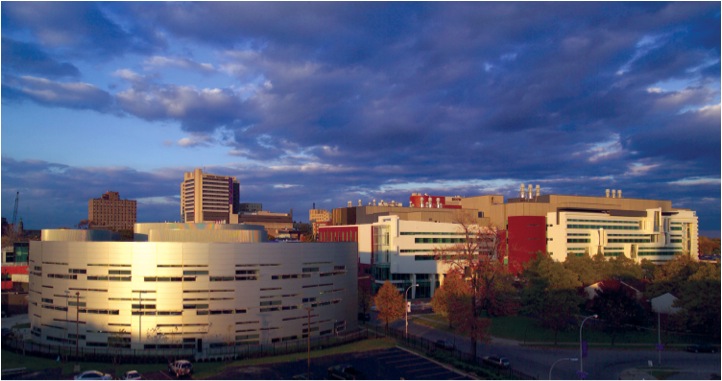 Buffalo Niagara Medical Campus
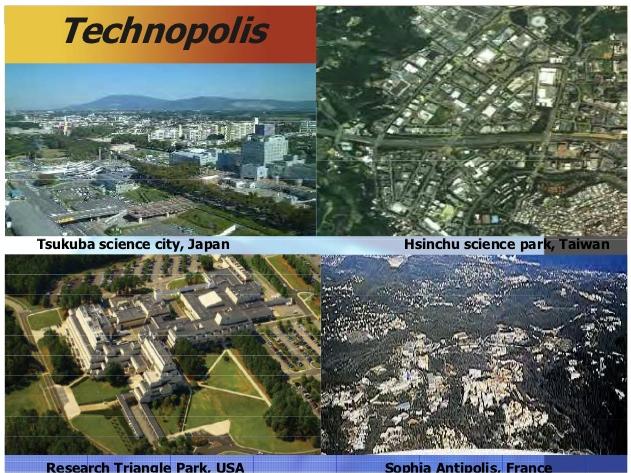 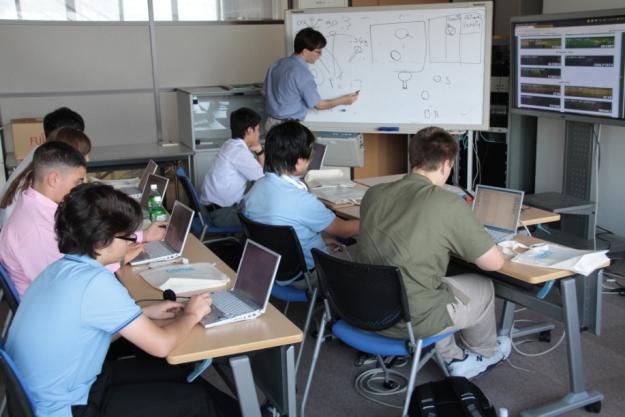 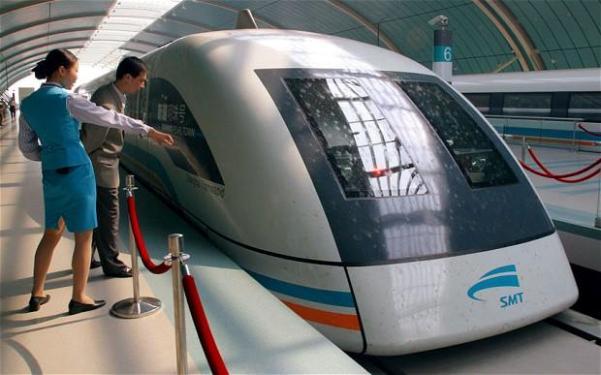 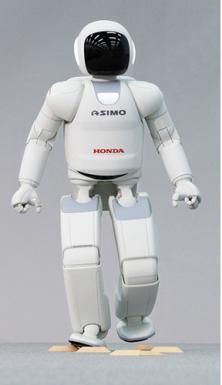 10 000 доктора наука је запослено у Тсукуби
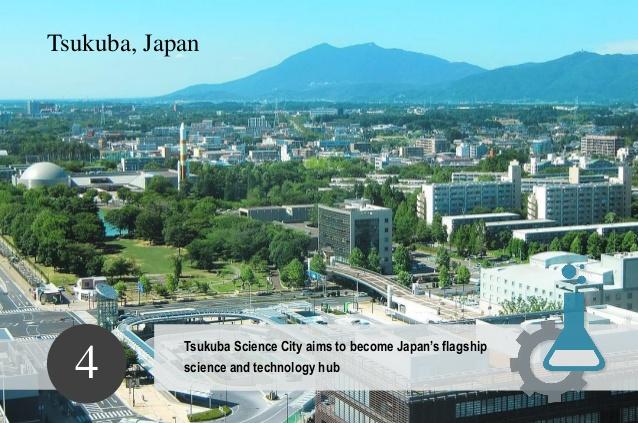 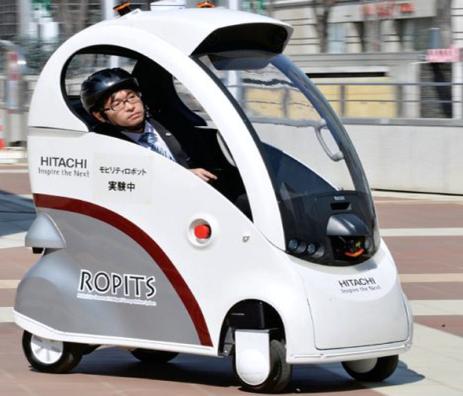 Kao nаучно-технолошки парк настао 1960.г
Талин (Естонија)
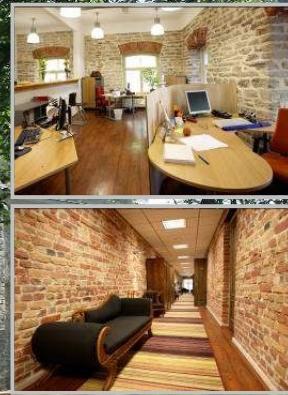 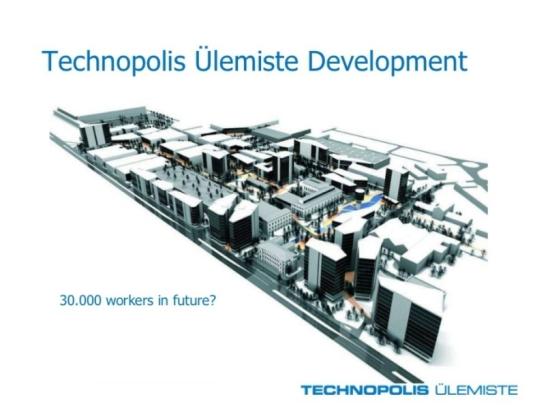 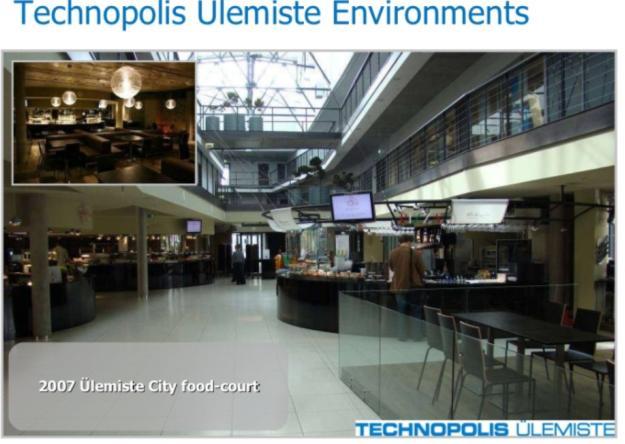 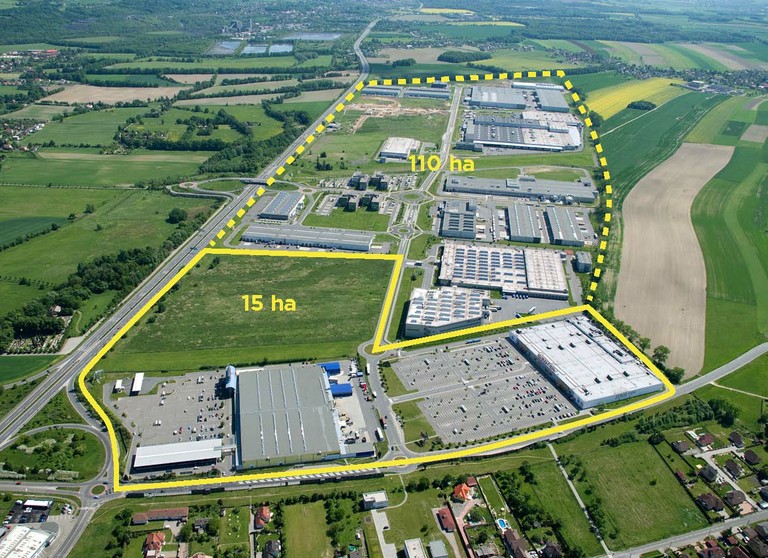 Острава (Чешка)
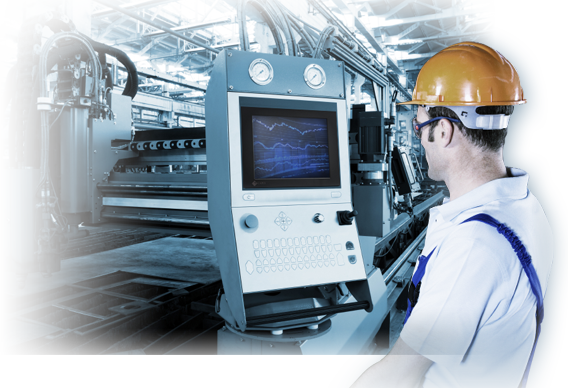 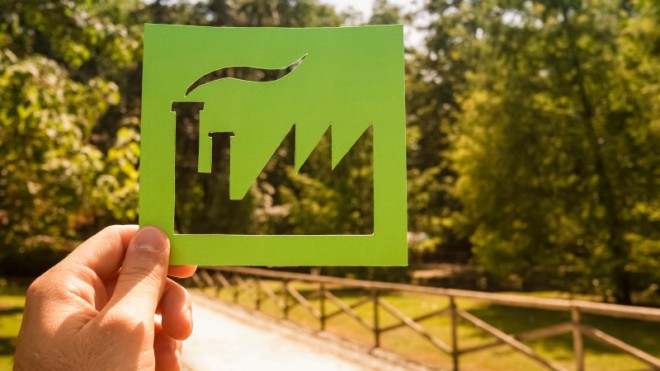 Будућност
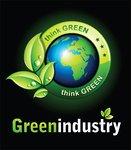 Ако мислиш дан унапред-наједи се
Ако мислиш годину унапред-посади дрво
Ако мислиш сто година унапред-образуј децу.
                                                      Кинеска пословица
Хвала на пажњи!
Презентацију припремила М.Ивић